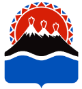 Минэкономразвития Камчатского края
МЕТОДОЛОГИЧЕСКИЕ ПОДХОДЫ
к разработке отраслевых стратегий Камчатского края 
до 2035 года
Версия на 24 марта 2021
Глоссарий
Глоссарий
Планирование деятельности: конечные результаты / эффекты (Outcomes) и результаты (Outputs)
Для общественных и государственных организаций применение получила модель «программной логики» (Program logic model), которая предполагает, что:
Обоснованием существования и деятельности общественных и государственных организаций является реализация долгосрочных выгод для стейколдеров (эффекты для стейкхолдеров - outcomes)
Реализация таких выгод может быть отложенными во времени. На реализацию выгод для стейкхолдеров влияют внешние факторы, помимо непосредственной деятельности общественных и государственных организаций: деятельность других организаций, экономические, социальные, технологические события в рамках трендов верхнего уровня, др.
Программы мероприятий общественных и государственных организаций должны быть спланированы, реализованы и иметь результат (результат деятельности - output), увязанный с эффектами для стейкхолдеров
Соответственно, необходимо:
Обосновывать и планировать программы мероприятий с учетом целевого эффекта для стейкхолдеров (outcomes)
Управление не должно ограничиваться контролем реализации программ мероприятий / непосредственных результатов деятельности (outputs)
Следует также контролировать достижение эффектов и изменять программы мероприятий в случаях, если желаемые эффекта не достигнуты / прогресс в их достижении неудовлетворителен
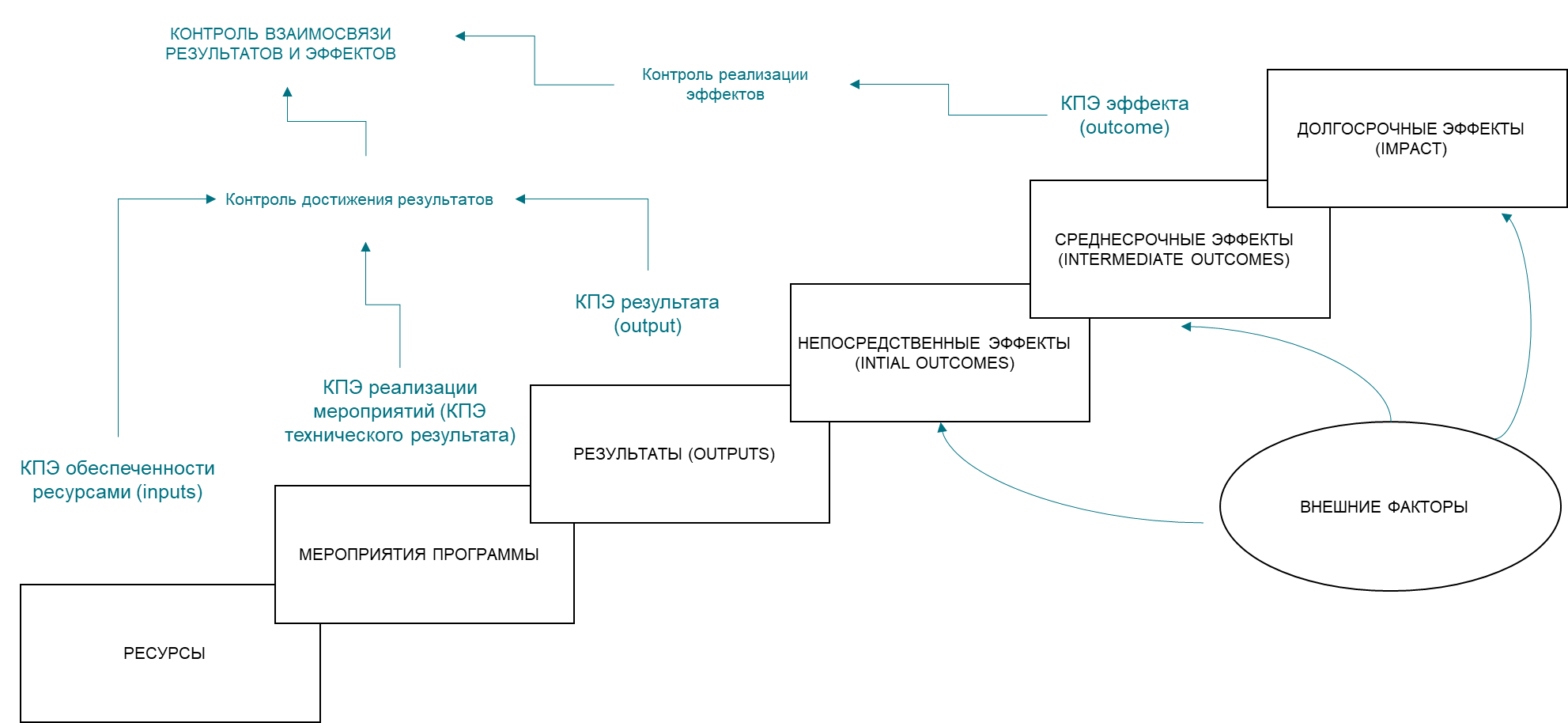 Целеполагание в модели создания общественной ценности
1. Формализация составляющих общественной ценности = 
= Определение ожиданий групп стейкхолдеров +
+ Определение показателей конечных результатов / эффектов (Outcomes)
КПЭ эффектов / конечных результатов (outcomes)
КПЭ эффектов / конечных результатов (outcomes)
Устойчивость дохода
Доступность и высокое качество медицинских услуг
Безопасность на дорогах
1. Оценка текущей социально-экономической позиции региона
КПЭ эффектов / конечных результатов (outcomes)
2. Выявление стратегических разрывов в терминах outcomes
3. Определение стратегических разрывов  = Выявление корневых проблем / ограничений (инфраструктура, законодательная среда, …) 
4. Выработка стратегических инициатив для снятия ограничений == Постановка задач в терминах конечных результатов ++ Постановка целевых значений КПЭ результатов (outputs)
ФронтальнаяСтратегия развития
КПЭ результатов (outputs)
Стратегические инициативы
2. Разработка концепции фронтальной стратегии
КПЭ результатов (outputs)
Стратегические инициативы
5. Детализация стратегических инициатив = 
 = Детализация задач развития на уровне отраслей
Стратегия 2-го уровня
Стратегия 2-го уровня
3. Разработка отраслевых стратегий
ОТРАСЛЕВАЯ СТРАТЕГИЯ
Содержание

Ключевые запросы стейкхолдеров ……………………………….

Видение и стратегическая цель развития отрасли ….……

Стратегические направления развития отрасли (цели второго уровня/задачи)……………………………………………….…

Стратегические инициативы (по разрывам)……………..…..
Быстрые победы (среднесрочный горизонт)……………
Большие межведомственные проекты…………………….
Стратегические инициативы долгосрочного горизонта планирования…………………………………………………………….

Ресурсное обеспечение Стратегии ………………………………..

Механизмы реализации Стратегии ……………………………….
Последовательность шагов

1.Выделение стратегических направлений по детерминантам (до 10)

2.По каждому стратегическому направлению описывается текущее состояние в терминах вызовов:
Актуальные проблемы, которые требуют решения;
«окна возможностей».
Вызовы описываются качественно или количественно. Формулируются так, чтобы была связь с последующими результатами. Предлагаемые проекты (инициативы, мероприятия) должны отвечать на конкретные вызовы.

3. Определяется перечень проектов (инициатив), обеспечивающих решение проблемы и переход к желаемому состоянию по трем горизонтам планирования: 
Быстрые победы, QW (результаты должны быть достигнуты до 2023 года) 
Большие межведомственные проекты, BFR (результаты до декабря 2027 года) 
Стратегические инициативы (результаты до декабря 2034 года) 
Проекты должны приводить к существенным изменениям – иметь значимый системный эффект, иметь конкретных бенефициаров, приводить к конкретным достижимым и измеряемым результатам, носить межведомственный характер. Текущая деятельность (run) не должна включаться в состав проектов. Проекты QW, BFR, стратегический могут быть частями «одной линейки», а могут быть независимыми.
Общая логика работы в рамках разработки отраслевой стратегии
Фронтальная стратегия
Запросы общества и бизнеса
Формирование ограничений для детерминант, определение задач развития и их КПЭ (outcome)
Формирование стратегических позиций отрасли в жизненных пространствах
Определение детерминант для жизненных пространств
Разработка инициатив и их КПЭ (output), определение ответственных и сроков
Вклад инициативы в решение задачи развития
Ограничения для реализации инициативы
Стоимость;
Управляемость;
Срок реализации;
Период достижения эффекта;
Риски
GAP – анализ отрасли
Проекции жизненного пространства
1. Сильная экономика
2. Образование и развитие
6. Справедливое общество
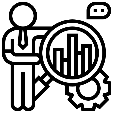 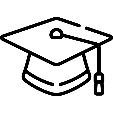 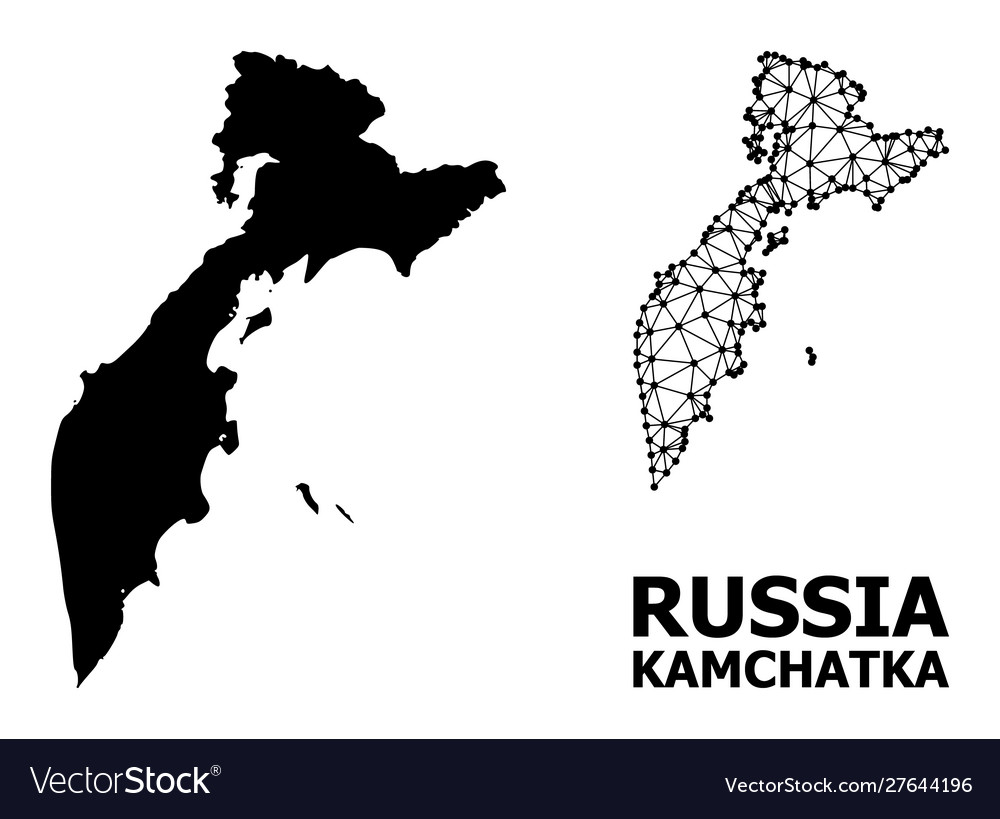 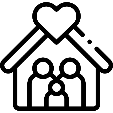 3. Здоровье и активное здоровье
5. Экология
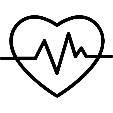 4. Комфортная среда
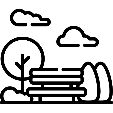 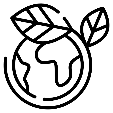 ЖП «СИЛЬНАЯ ЭКОНОМИКА» Ценность отрасли для граждан
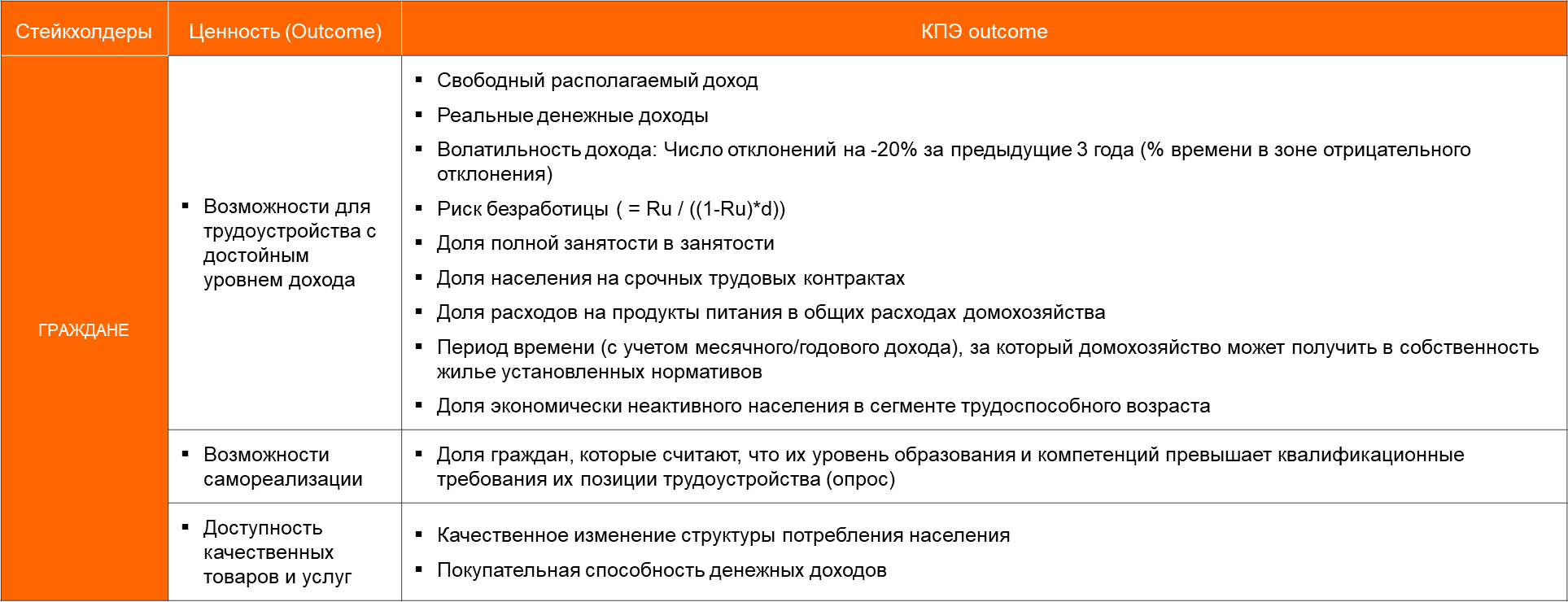 ЖП «СИЛЬНАЯ ЭКОНОМИКА» Ценность отрасли для бизнеса
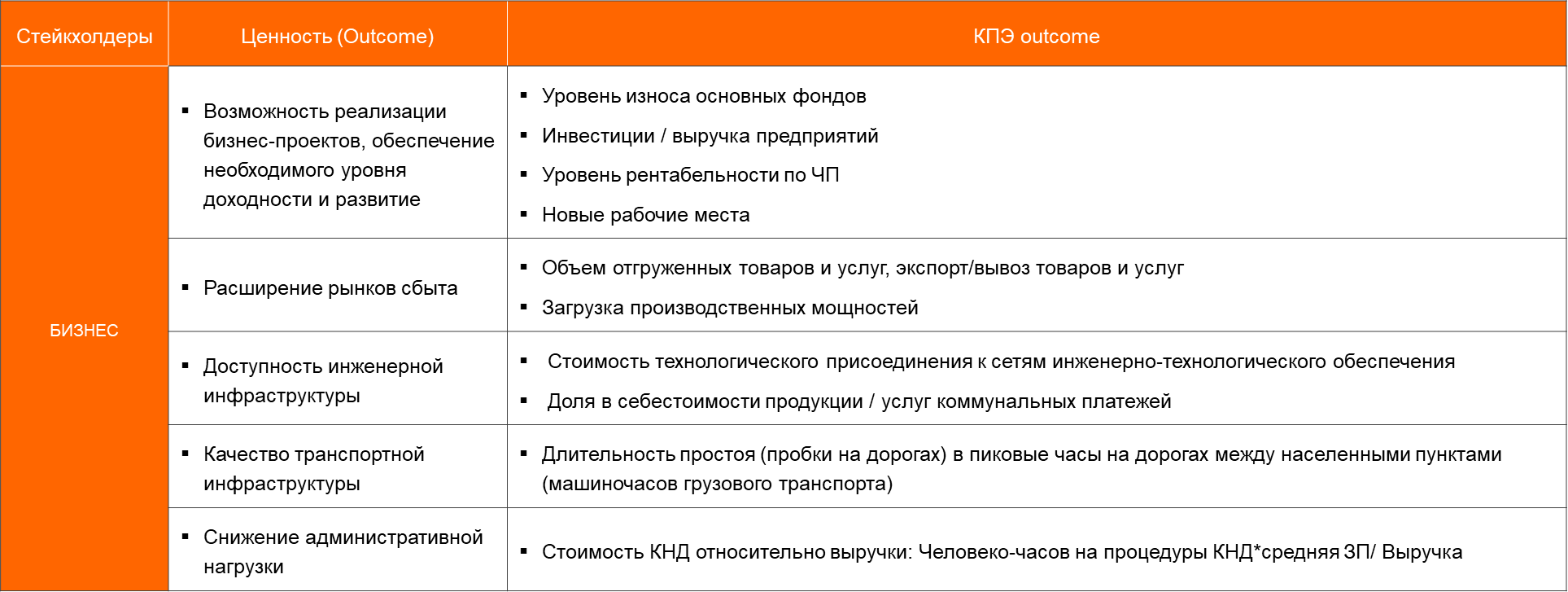 ЖП «СИЛЬНАЯ ЭКОНОМИКА» Ценность отрасли для будущих поколений
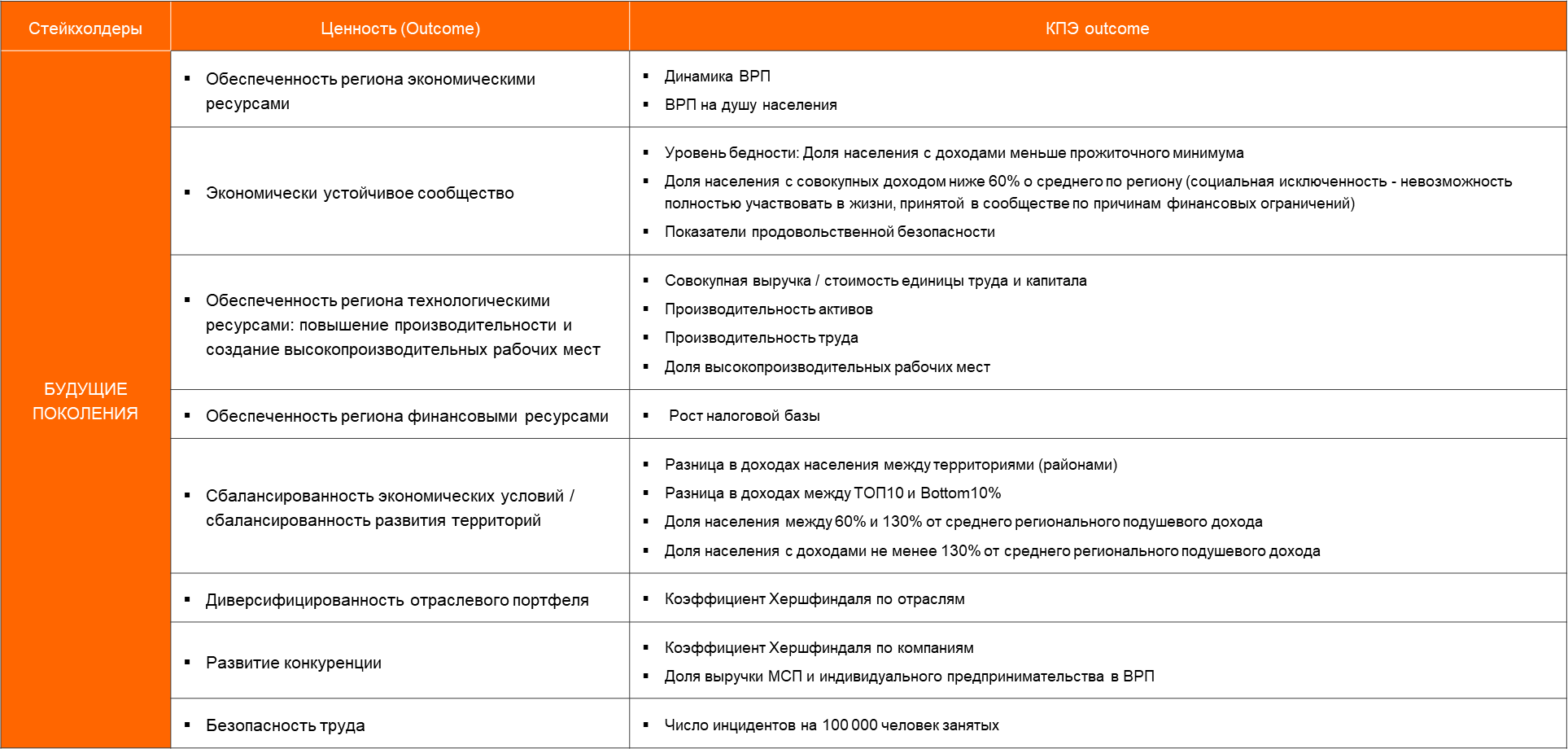 ПОСЛЕДОВАТЕЛЬНОСТЬ ДЕЙСТВИЙ
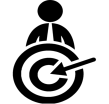 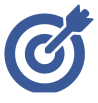 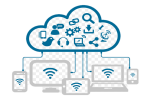 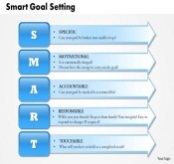 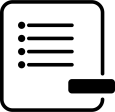 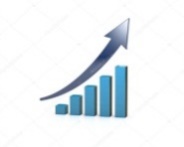 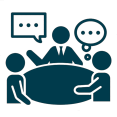 ПОСЛЕДОВАТЕЛЬНОСТЬ ДЕЙСТВИЙ
СХЕМА ЦЕЛЕПОЛАГАНИЯ
Повышение качества жизни населения на основе обеспечения устойчивого экономического роста и повышения конкурентоспособности региона
СПРАВЕДЛИВОЕ ОБЩЕСТВО
ЭКОЛОГИЯ
ЗДОРОВЬЕ И АКТИВНОЕ ДОЛГОЛЕТИЕ
КОМФОРТНАЯ СРЕДА
СИЛЬНАЯ ЭКОНОМИКА
ОБРАЗОВАНИЕ И РАЗВИТИЕ
…
Выравнивание доходов жителей региона посредством стимулирования экономической активности в удаленных районах: развития внутреннего морского сообщения и симулирования размещения в удаленных районах производств ХХХ
Стратегический фокус в логике «change» и «disrupt»:
Ключевые инициативы, выработанные в лабораториях по решению проблематики, определенной на этапе анализа качества «продуктов» в контурах проекций жизненного пространства
Рост производительности экономики региона на ХХ % посредством программ симулирования инвестиций в модернизацию производственных мощностей
…
Повышение устойчивости экономики региона посредством диверсификации экономического портфеля и развития отраслей с высоким потенциалом роста и вкладом в ВВП: отрасли ХХХ, YYY, ZZZ
…
ФОРМАТ ПРЕЗЕНТАЦИИ ДЛЯ РАБОЧЕЙ ГРУППЫ
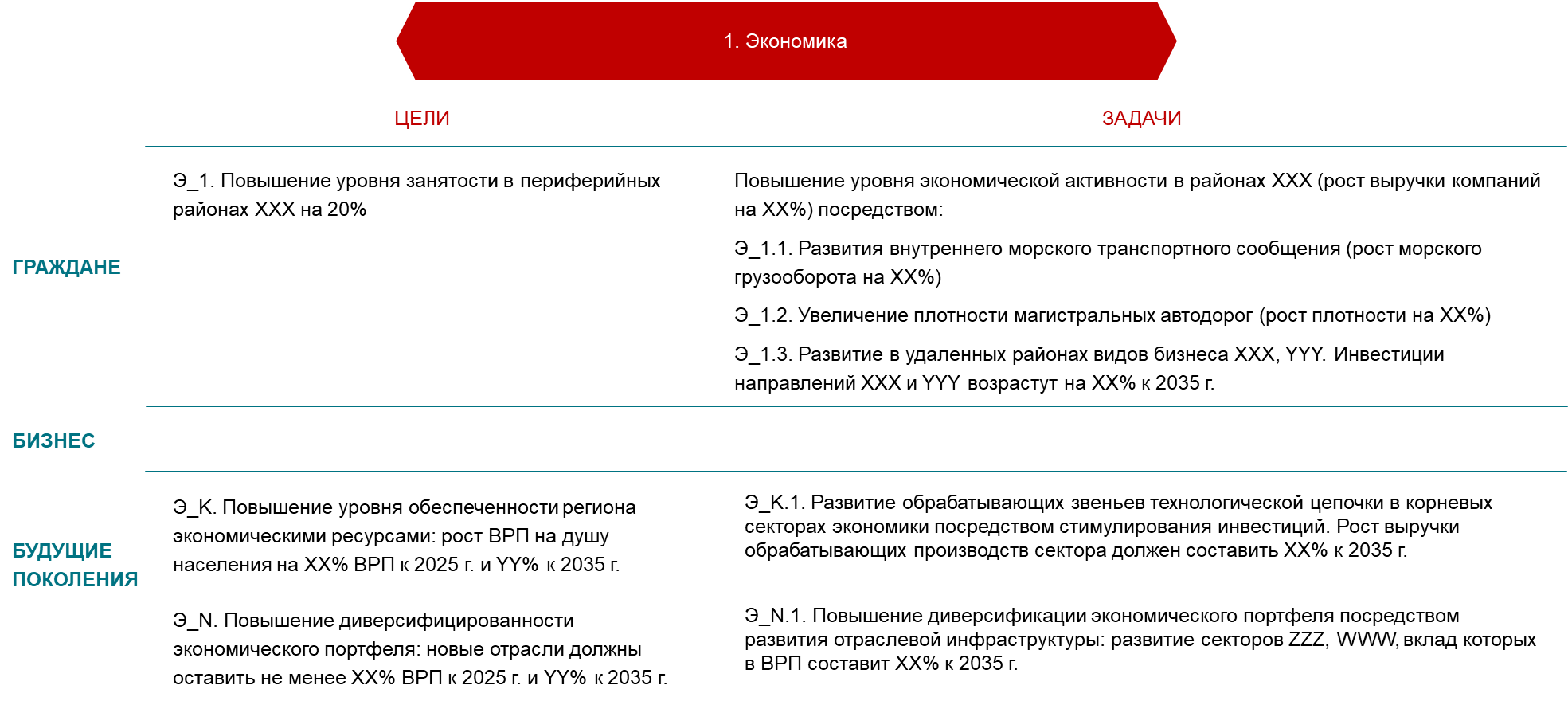 Вариант основной части презентации стратегических инициатив в рамках жизненного пространства

Шаблон презентации будет представлен до 01 апреля 2021
ПРОСТРАНСТВЕННОЕ РАЗВИТИЕ
Пространственная проекция кластеров
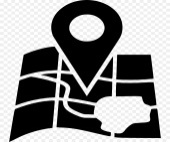 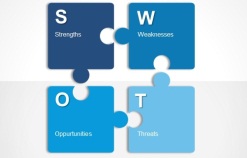 Влияние проектов на запуск стратегических инициатив
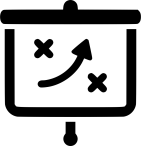 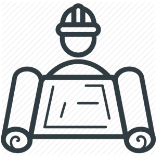 ПРИЛОЖЕНИЕ. Связь эффектов и результатов
КОНТРОЛЬ ВЗАИМОСВЯЗИ РЕЗУЛЬТАТОВ И ЭФФЕКТОВ
Контроль реализации эффектов
ДОЛГОСРОЧНЫЕ ЭФФЕКТЫ (IMPACT)
КПЭ эффекта (outcome)
Контроль достижения результатов
СРЕДНЕСРОЧНЫЕ ЭФФЕКТЫ (INTERMEDIATE OUTCOMES)
КПЭ результата (output)
НЕПОСРЕДСТВЕННЫЕ ЭФФЕКТЫ (INTIAL OUTCOMES)
КПЭ реализации мероприятий (КПЭ технического результата)
РЕЗУЛЬТАТЫ (OUTPUTS)
ВНЕШНИЕ ФАКТОРЫ
КПЭ обеспеченности ресурсами (inputs)
МЕРОПРИЯТИЯ ПРОГРАММЫ
РЕСУРСЫ
ПРИЛОЖЕНИЕ. Целеполагание по методологии эффекты и результаты
1. Формализация и анализ составляющих общественной ценности = 
= Определение ожиданий групп стейкхолдеров =
= Формализация целевых конечных результатов / эффектов (Outcomes)
КПЭ эффектов / конечных результатов (outcomes)
КПЭ эффектов / конечных результатов (outcomes)
Устойчивость дохода
Сохранение природных ресурсов
Доступность и высокое качество медицинских услуг
Минимальная административная нагрузка
Конкурентная среда поставщиков
Сбалансированное развитие территорий
Безопасность на дорогах
xxx
Продовольственная безопасность
Качественный трудовой ресурс
КПЭ эффектов / конечных результатов (outcomes)
ххх
ххх
КПЭ эффектов / конечных результатов (outcomes)
2. Выявление стратегических разрывов в терминах outcomes
3. Выявление ограничений в «производительной мощности» (инфраструктура, кадровый ресурс, …) == Определение стратегических разрывов в терминах outputs
4. Выработка стратегических инициатив == Постановка целей в терминах конечных результатов ++ Постановка задач в терминах outputs / развития объектов управления (составляющих элементов «производительной мощности»)
Генеральная Стратегии развития
Стратегические инициативы
Стратегические инициативы
Стратегические инициативы
КПЭ результатов (outputs)
КПЭ эффектов / конечных результатов (outcomes)
КПЭ результатов (outputs)
КПЭ конечных результатов (outcomes)
5. Детализация стратегических инициатив = 
 = Детализация задач развития объектов управления
Отраслевая стратегия
Отраслевая стратегия
Отраслевая стратегия
ЦЕЛЕВЫЕ ПОКАЗАТЕЛИ ОТРАСЛЕВОЙ СТРАТЕГИИ
Целевые результаты (output) отраслевой стратегии должны быть согласованы с показателями (целевыми ориентирами):
1.Указа Президента РФ от 04.02.2021 № 68 «Об оценке эффективности деятельности высших должностных лиц (руководителей высших исполнительных органов государственной власти) субъектов Российской Федерации и деятельности органов исполнительной власти субъектов Российской Федерации»;


2.Единого плана по достижению национальных целей развития Российской Федерации на период до 2024 года и на плановый период до 2030 года в части Камчатского края; 


3.Национальной программы социально - экономического развития Дальнего Востока на период до 2024 года и на перспективу до 2035 года в части субъектов Дальневосточного федерального округа.